green
In my house, in my neighbourhood and my city
Green in my house
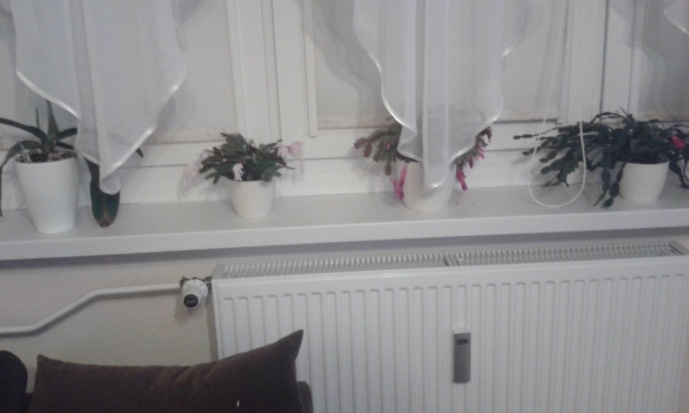 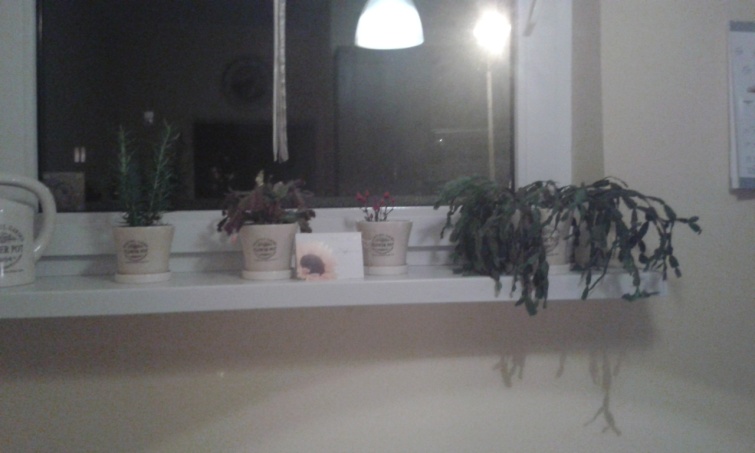 I have plants on my windowsills.
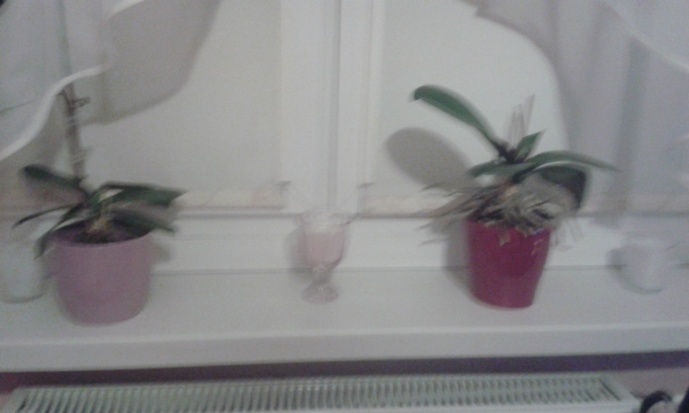 Green- from the ground and farm fields
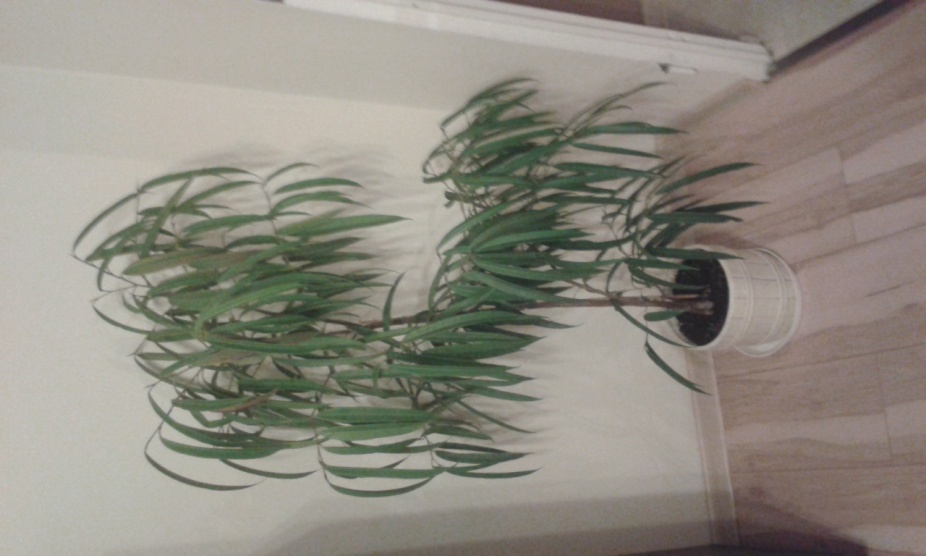 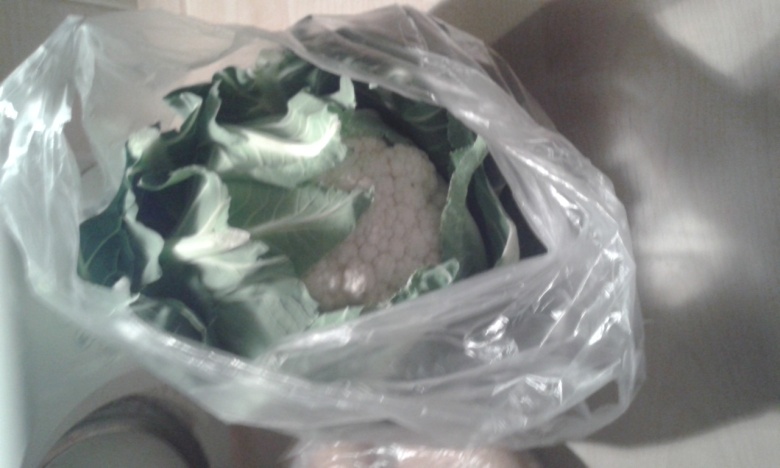 Yes, it’s a cauliflower…
Green in my neighbourhood
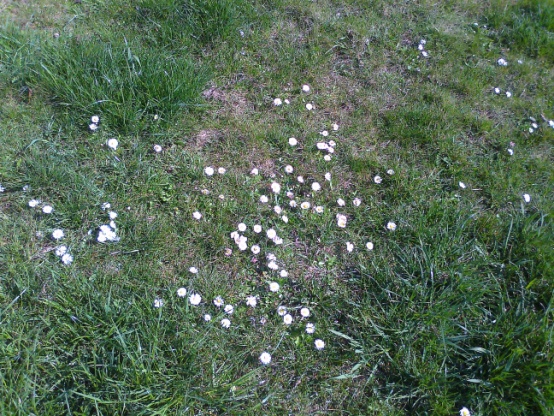 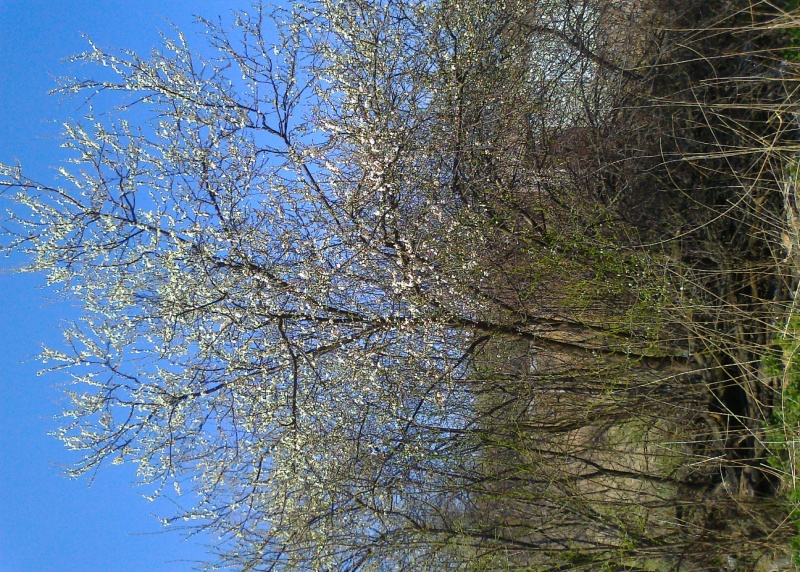 There are catkins, forsythias and so on…
Green in my city
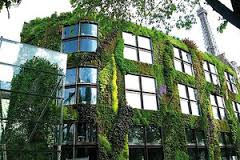 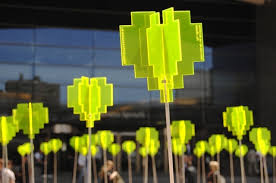 Photos in the Spring
But we have autumn…
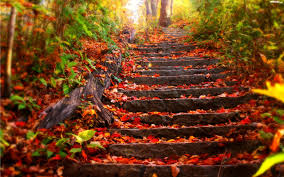 Thanks for watching!!!
Kacper Żok
^^